Professional Developmentand Staff Code of Conduct
Michelle Devine Giese
Vice President WASH
CEO Apricity
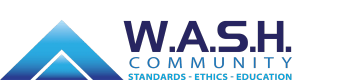 What Does NARR Say?
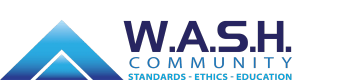 What Does NARR Say?
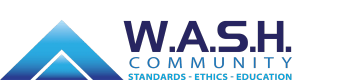 What Does NARR Say?
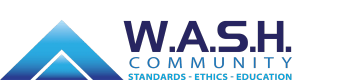 Documents and Documenting
Have written policies and have a process
Staff Handbook
Code of Conduct
Job Descriptions
Evaluations
Process for Discipline
Have expectations in writing
Position Requirements
Continuing Education 
Document, document, document
If it is not written it did not happen and does not have to be followed
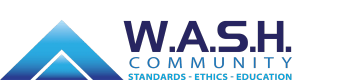 Handbook and File
Does not have to be fancy
Employment Basics.
Workplace Policies.
Code of Conduct.
Compensation and development.
Benefits and Perks.
Working Hours, PTO and Vacation.
Employee Resignation and Termination.
Signature page
The personnel file includes such information as the employee’s job application, resume, records of training, license or certification documentation, documentation of performance evaluations, and salary and benefit information and other employment records.
Document Training-Encourage Training
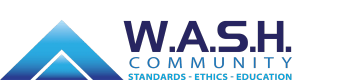 Staff Code of Conduct-Do You Have a Policy?
2.25 STANDARDS OF CONDUCT
Employees have a responsibility to Apricity, its clients, employees, and referring parties to adhere to certain rules of behavior and conduct. The purpose of these rules is not to restrict rights, but rather to be certain that all employees understand what conduct is expected and necessary.
Generally speaking, we expect each person to act in a mature and responsible manner and in accordance with company policies and procedures at all times. Please see a supervisor or the member of the Executive management team if there are any questions about the rules or the unacceptable activities listed below.
Note that the following list is not all-inclusive and does not list all types of conduct that can result in disciplinary action (up to and including termination). Nothing in this list alters the at-will nature of employment at Apricity; either the employee or Apricity may terminate the employment relationship with or without reason, and in the absence of any violation of these rules.
1. Violation of any agency rule; any action that is detrimental to Apricity’s efforts to operate as an organization with integrity.
2. Violation of client confidentiality.
3. Inappropriate staff/client relationship as described by NAADAC’s “Ethical Standards of Alcoholism and Drug Abuse Counselors”.
4. Negligence or any careless action which endangers the life or safety of another person.
5. Violation of law.
6. Actions which jeopardize Apricity’s relationships with referents.
7. Unethical relationships with Clients.
8. Negatively impact work environment.
9. Spreading malicious gossip and/or rumors; engaging in behavior which creates discord and lack of harmony; interfering with another employee on the job; restricting work output or encouraging others to do the same.
10. Theft of any of Apricity’s property, to include money.
11. Other circumstances may warrant disciplinary action or termination and will be treated on a case-by-case basis.
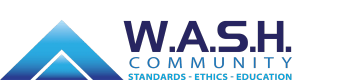 Staff Evaluation
Please evaluate employee’s contribution to a positive culture.
Positive attitude, courteous, respectful, focus on clients/residents/employees
Please evaluate employee's ability to work as a team including across different facilities.
Takes responsibility, recognizes opportunities
Please rate the employee on their level of professionalism.
Verbal and written communication, shares information, response to others timely
Please rate employee's ability to take initiative.
Anticipates client/resident needs, take personal responsibility to provide services, seeks self-development, seeks challenges, looks for solutions
Please rate employee's mission mindset.
Interacts with respect/integrity, decisions made with mission in mind, acts respectfully towards clients/residents
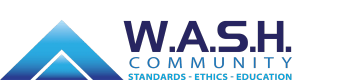 Self Assessment
What are your biggest accomplishments of the year?

What were your greatest challenges of the year?  What do you need to overcome these?

What are you looking forward to the next year?  

What ideas do you have to make Apricity a better place?

When do you feel most connected to Apricity’s mission?  

What are your goals for the next year?  How can Apricity help?
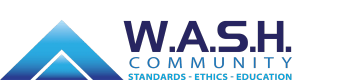 Training Topics
Self Care
NAMI-Webinars
Webinars, TedX, YouTube
Johns Hopkins, Susannah Joy Winters
Supporting other in recovery
Recovery Coach Training
Peer Support Specialist
Motivational Interviewing
Seminars, Technical College
Webinars-Fee and Free
YouTube
Motivational Interviewing: Basics Understanding
https://www.youtube.com/watch?v=FTQMppKt9aQ
De-Escalation
NAMI
Police Departments
Crisis Prevention Institute 
https://institute.crisisprevention.com/Refresh-De-Escalation-Tips.html
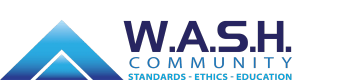 Wisconsin Voices for Recovery
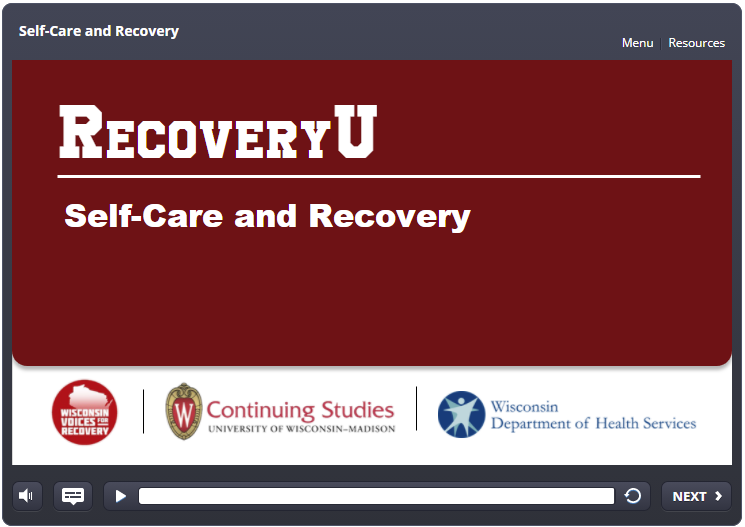 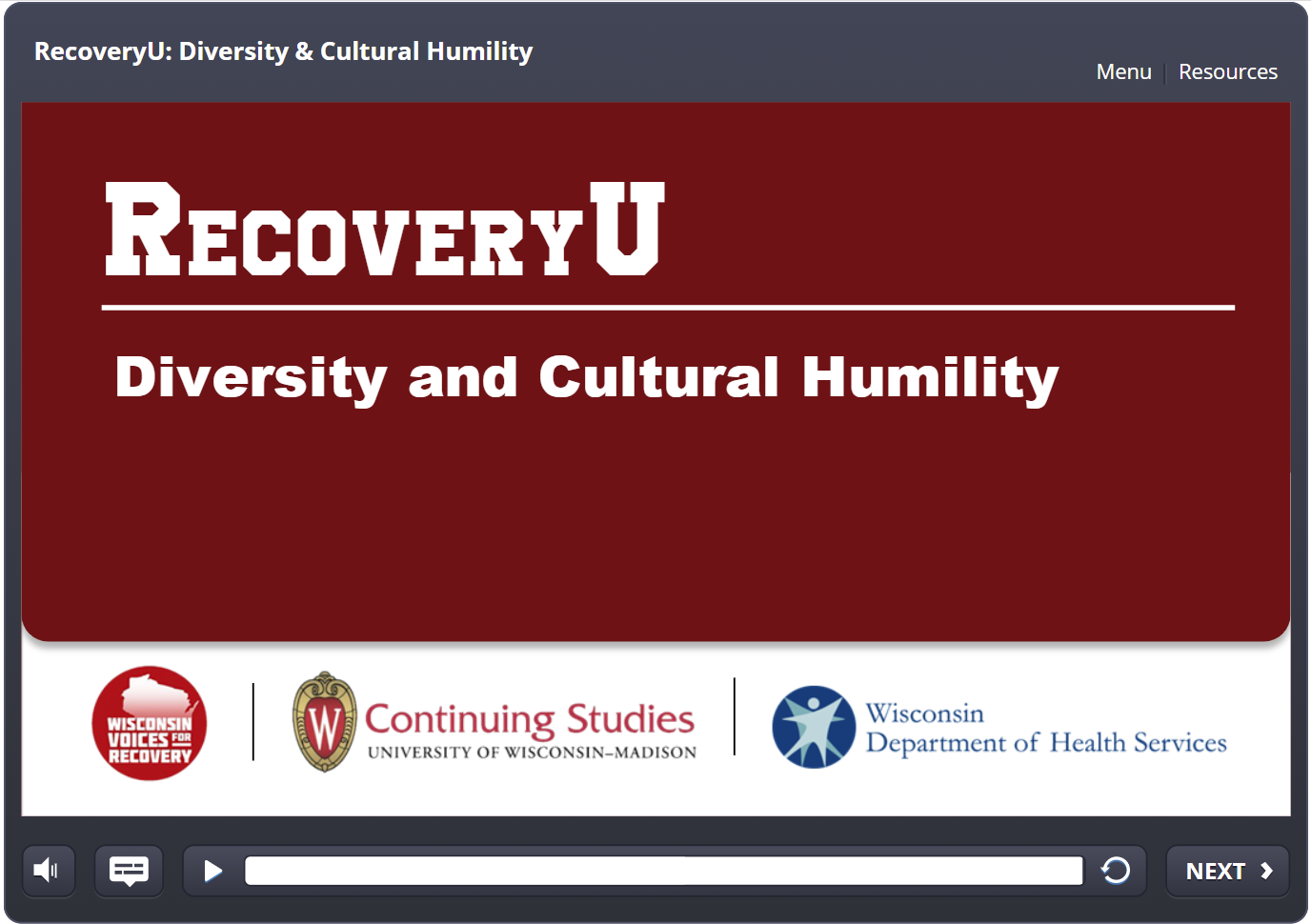 Rally for Recovery
Stand Up for Recovery 4/27/22
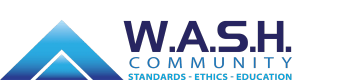 Resources by Collations
Faces and Voices: This is What Recovery Looks Like Podcast
Not Just Spa Days: Self-Care in Modern Times
Breakwater: The Breakwater Podcast
This is what Coping Skills Look Like
Emotions and Wellness
WASH
Monthly Call
Bring us Topics/Needs
What do you have in your area for coalitions?
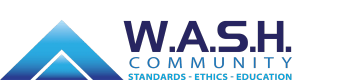 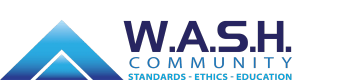 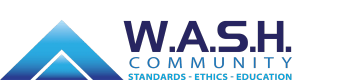 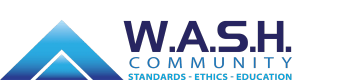